Elizabethan Drama
Introduction to Literature
(Autumn 2019)
Birth of Drama in Europe
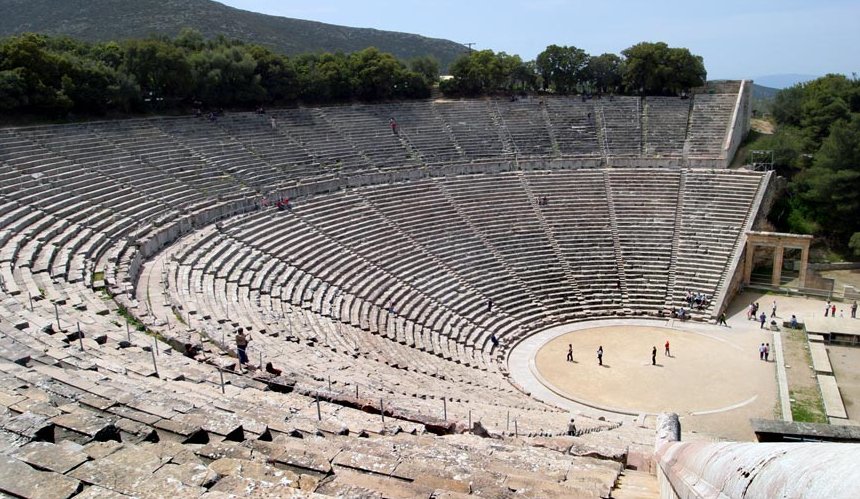 Ancient Greece (6th cent. BC)
Greek Drama
Tragedy
Aeschilus, Sophocles, Eurepides
Comedy
Aristophanes
Satyric play
Sophocles, Eurepides

Aristotle’s Poetics (Περὶ ποιητικῆς, 335 BC)
– first treatise on dramatic (and literary) theory
Roman Drama (3rd cent. BC)
Tragedy
Seneca(4 BC-AD 65) 
Comedy
Plautus(254-184 BC)
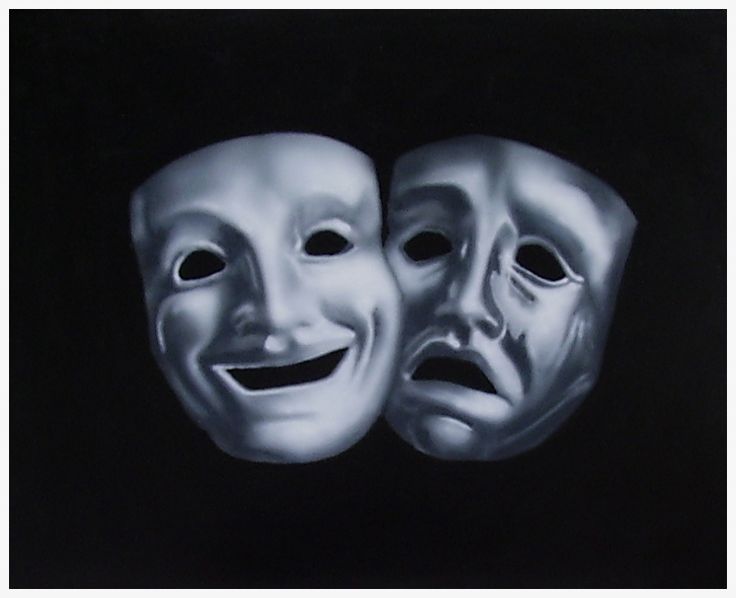 Mediaeval Drama (9th cent. AD)
Celebration of principalChristian feasts
Biblical material –re-enacting popular storiesof Christian myth
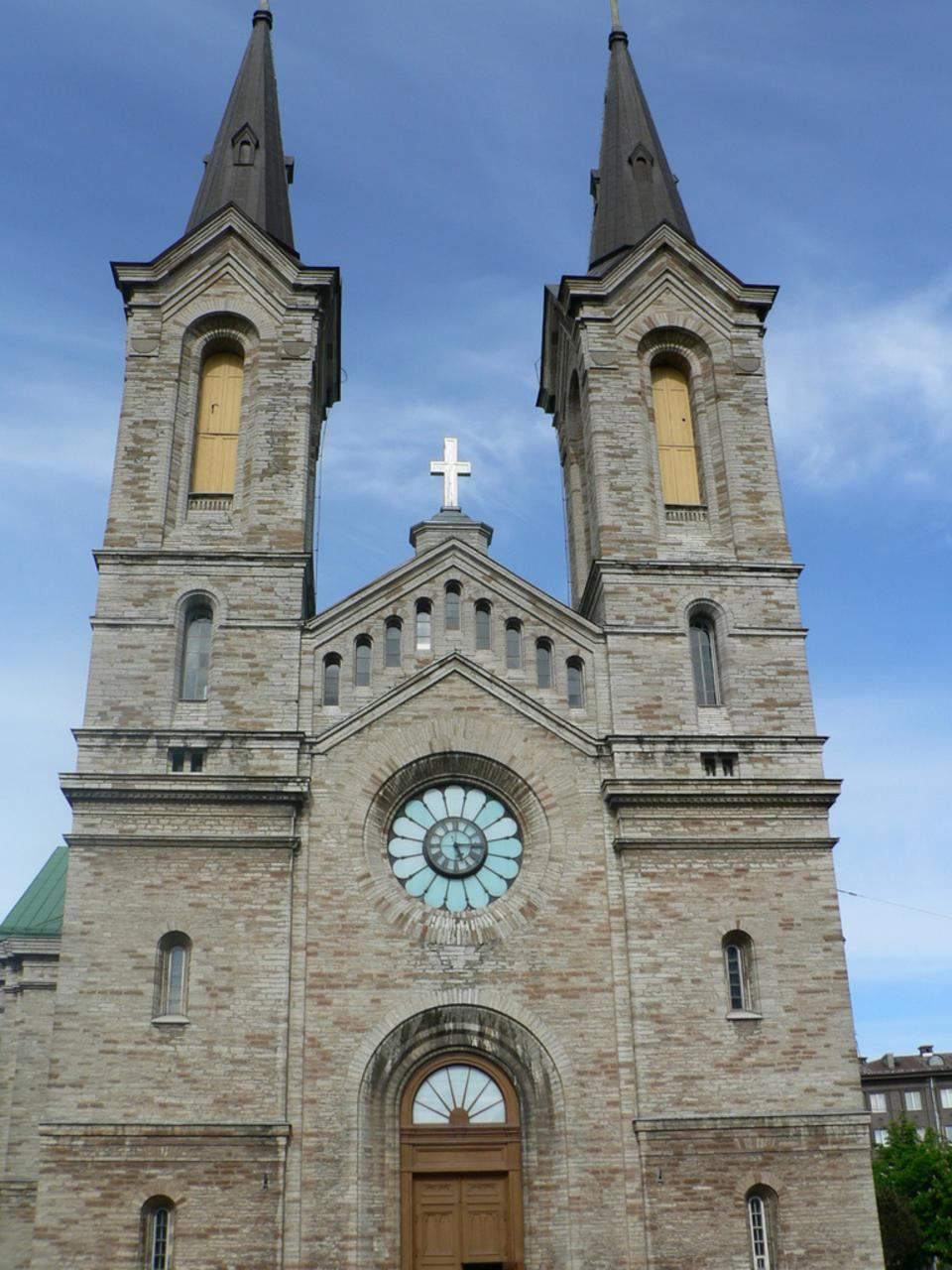 Mediaeval Drama
Innocent III (1198–1216)
A mistery play from the York cycle (mid-14th century, recontruction)
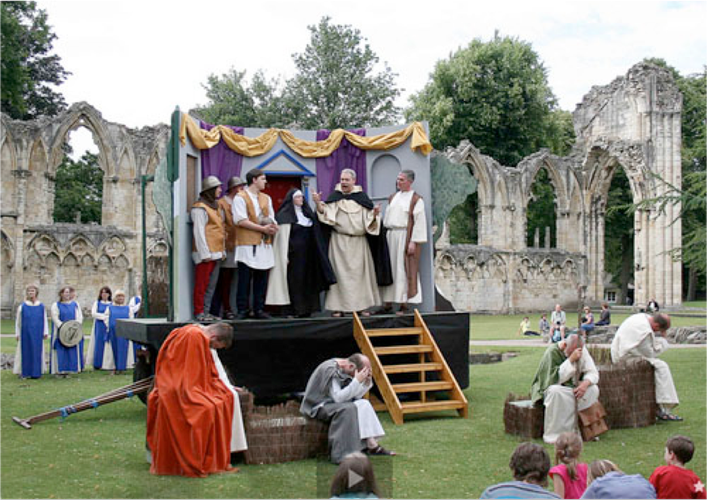 Village Fair by Pieter Breughel the Younger (1632)
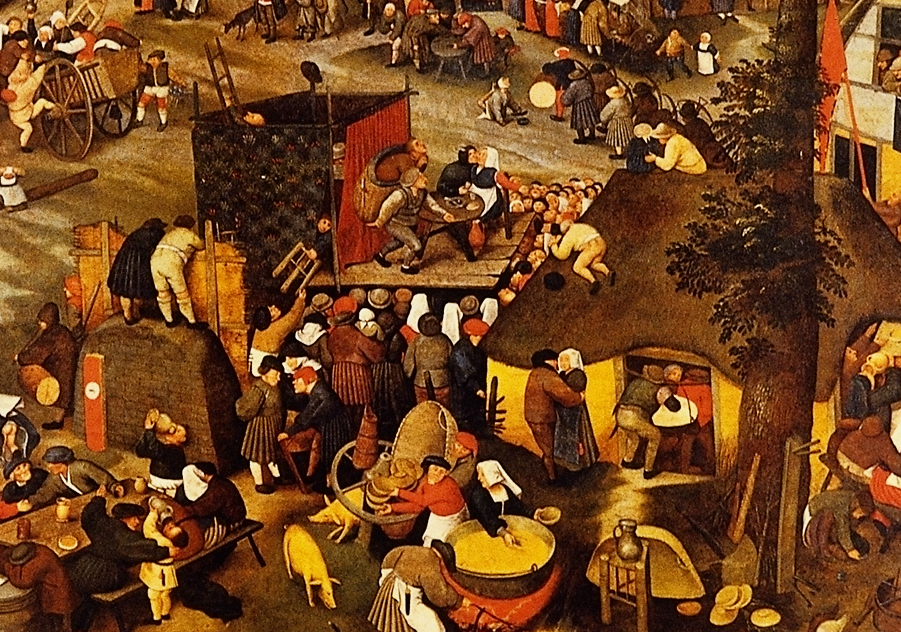 Early-modern English Drama
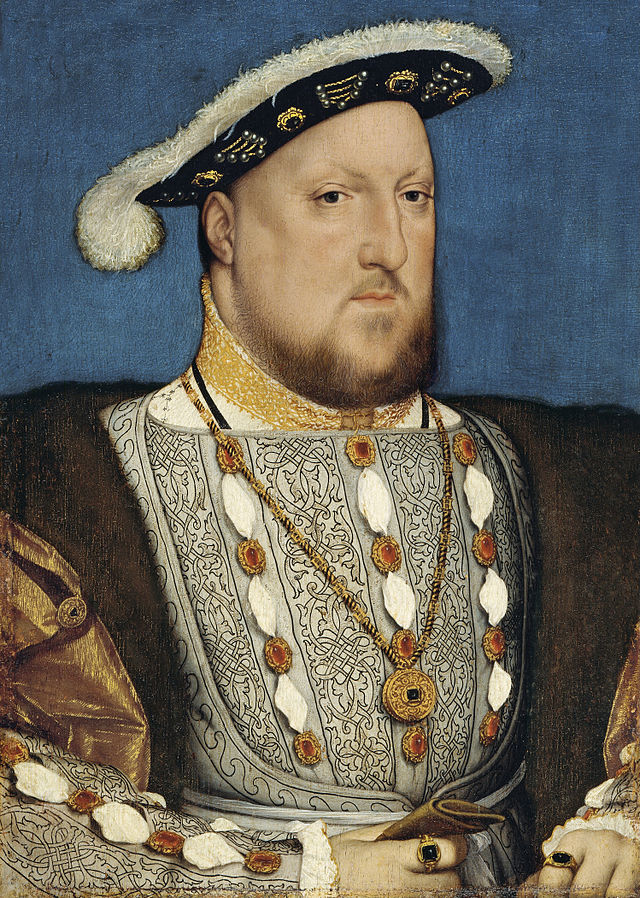 Henry VIII (1509–1547)
Elizabethan Drama
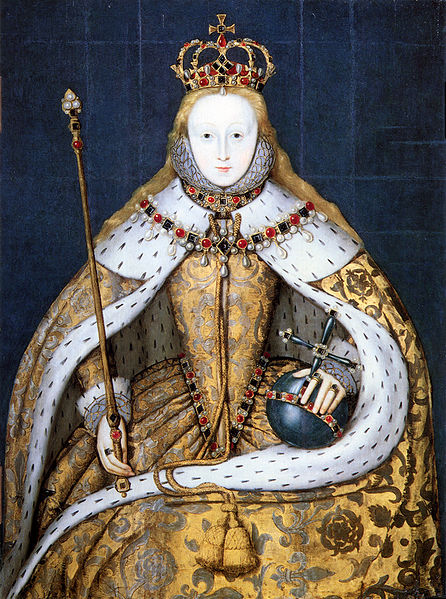 Elizabeth I (1558–1603)
Elizabethan Drama
The Vagabonds Act of 1572:

…all fencers, bear-wards, common players of interludes, and minstrels wandering abroad (other than players of interludes belonging to any baron of this realm, or any other honourable personage of greater degree to be authorised to play, under the hand or seal of arms of such baron or personage) shall be taken, adjudged, and deemed as rogues-vagabonds…
Elizabethan Drama
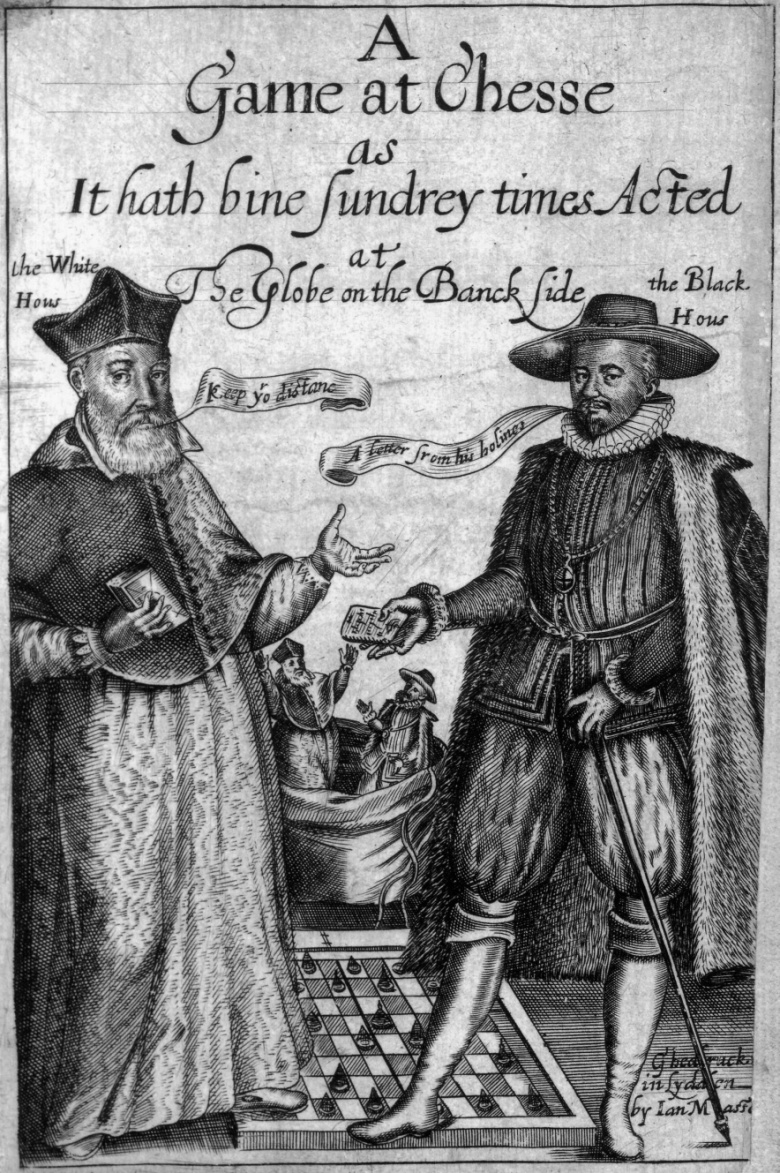 Thomas Middleton: A Game at Chess (1624)
Elizabethan Drama
From the letter of Sir Eward Conway, 12/8/1624:
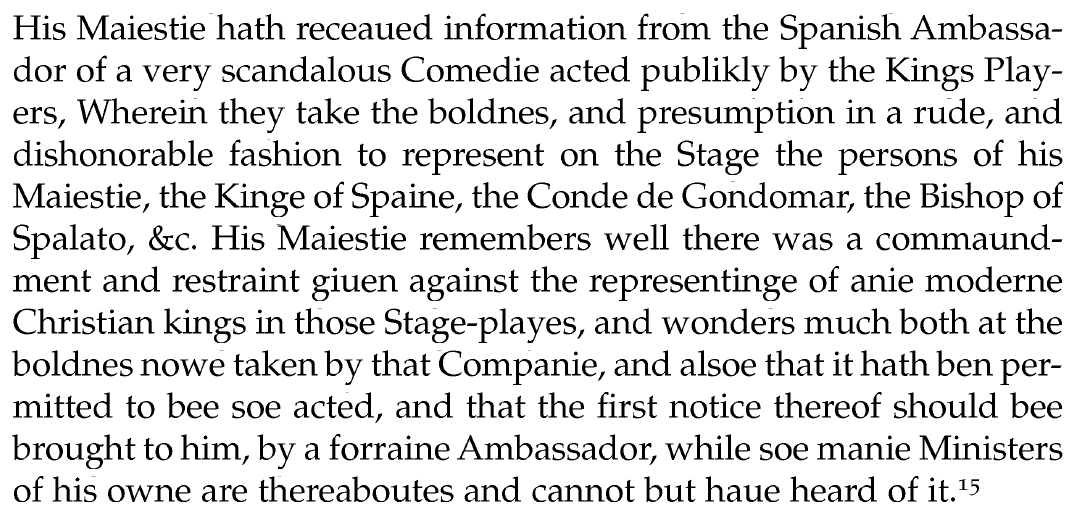 Elizabethan Drama
1576–77:

The Theatre was built – the first permanent theatre house built in England for the sole purpose of theatrical productions.

Later followed by the Curtain (1577), the Newington Butts (1577), the Rose (1587), the Swan (1596), the Fortune (1600), the Hope (1614), and others.
Elizabethan Drama
1598–99:

The first Globe theatre was built – the first early-modern English theatre co-owned by an acting company.

The original share-holders were: Richard Burbage (25%), Cuthbert Burbage (25%), William Shakespeare (12.5%), John Heminges (12.5%), Augustine Philips (12.5%), and Thomas Pope (12.5%).
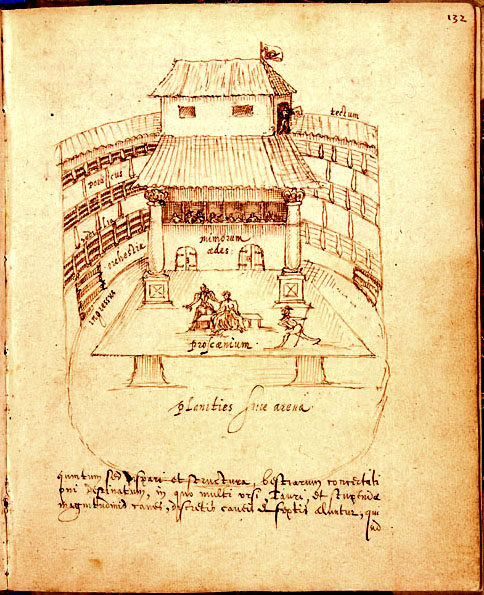 Johannes de Witt: The Swan Theatre
Elizabethan Drama
From A Midsummer Night’s Dream:

Quince. Pat, pat; and here's a marvellous convenient place for our rehearsal. This green plot shall be our stage, this hawthorn-brake our tiring-house; and we will do it in action as we will do it before the duke.
(Act 3, Scene 1)
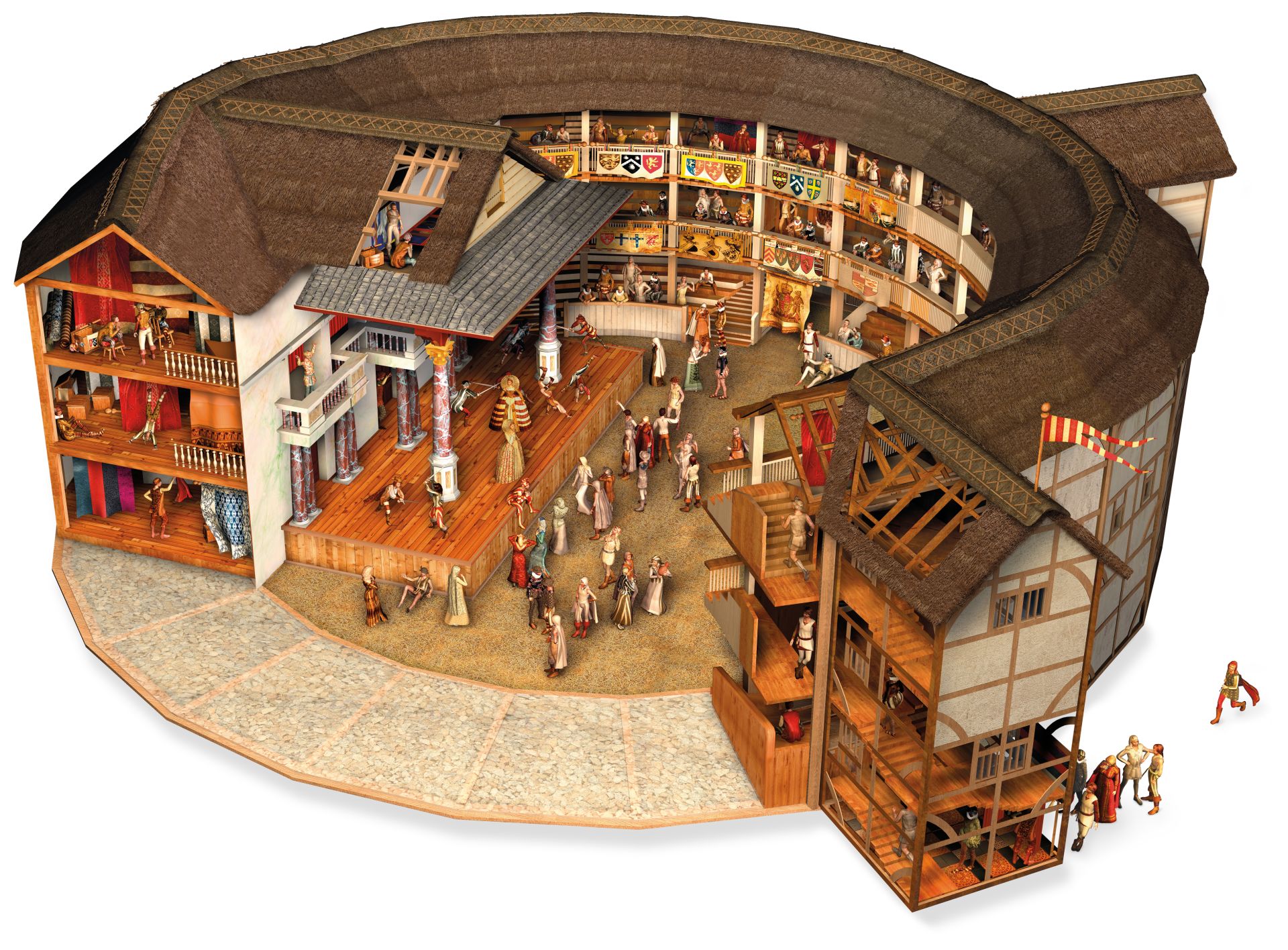 The Globe Theatre (1599): A Reconstruction
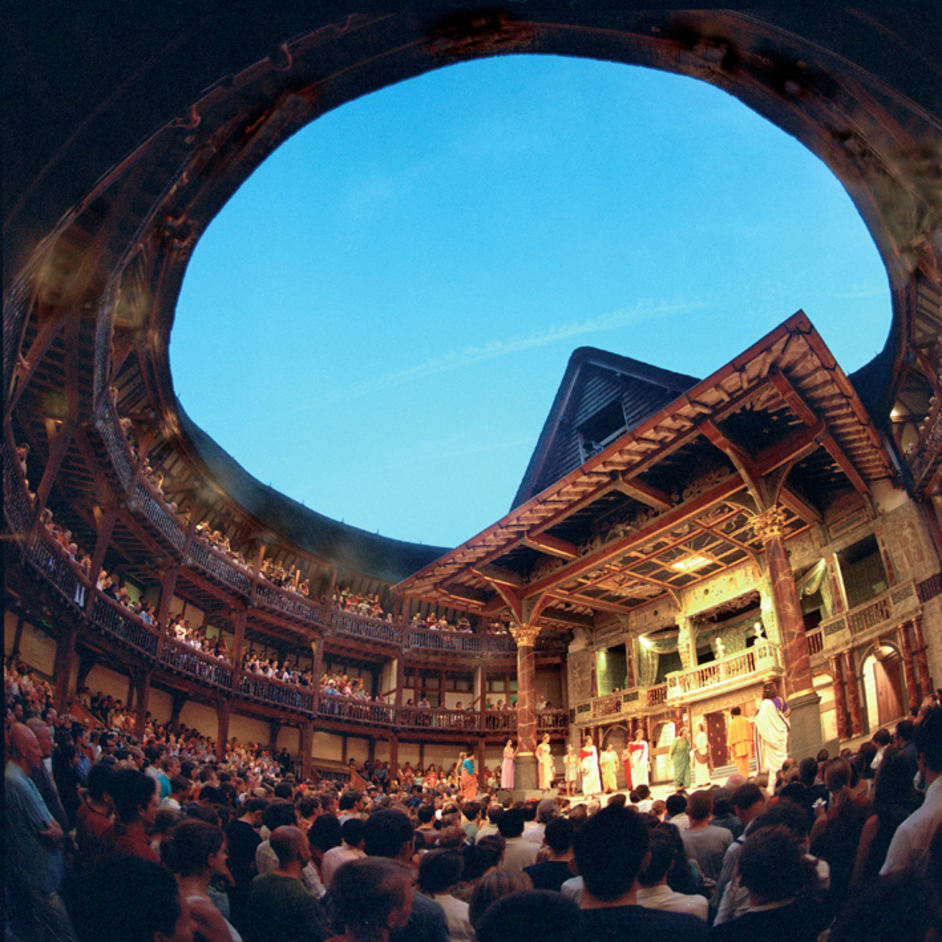 Shakespeare‘s Globe Theatre, London (1997)
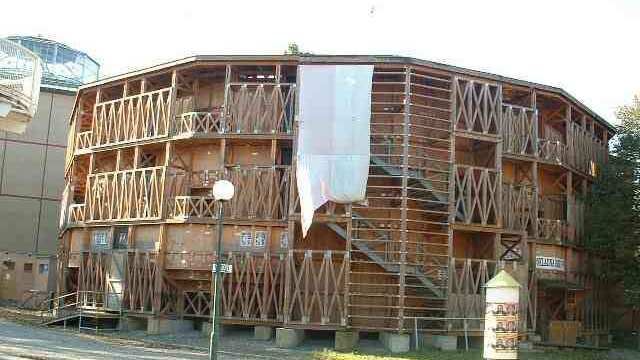 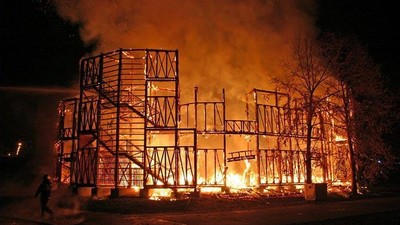 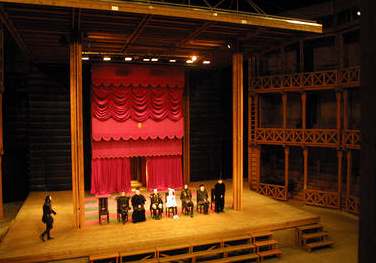 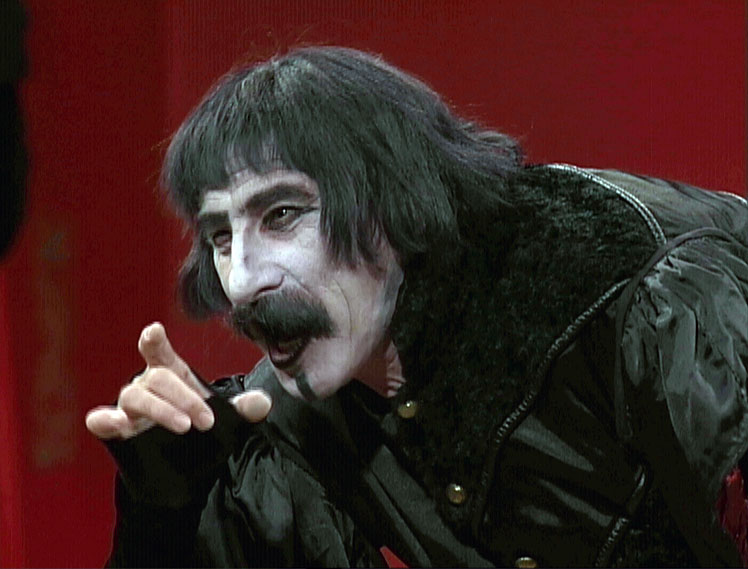 The Globe Theatre, Prague (1999-2005)
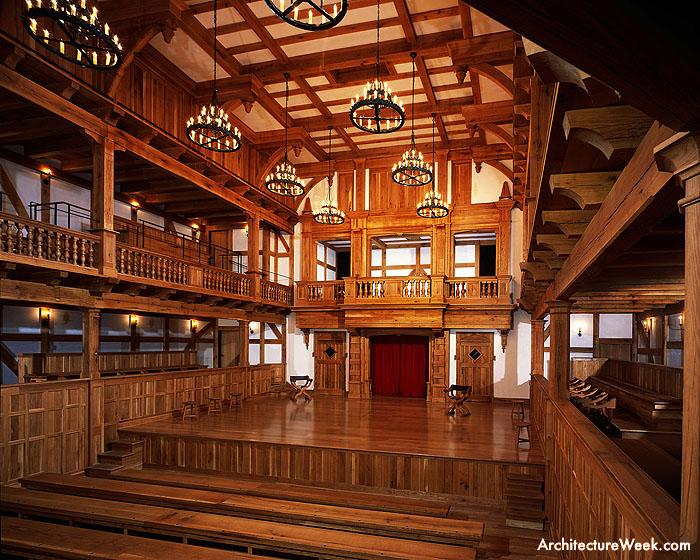 The Blackfriars Theatre (1608): A Reconstruction
Titus Andronicus in the Longleat MS (c. 1594)
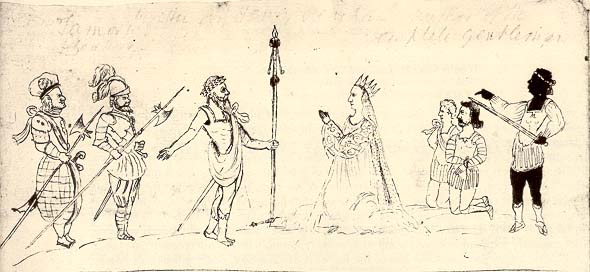 Elizabethan Drama
1603:

Queen Elizabeth dies. The Elizabethan period becomes Jacobean (after King James I) until 1625 and, later on, Caroline (after King Charles I) until 1642.

2 September 1642:

The play-houses in London are closed, marking the end of the Elizabethan drama. Since 1660, we speak of the Restoration drama.
Elizabethan Drama
Number of plays staged between the 1560s and 1642:

Circa 3,000.

Number of surviving plays of the period:

Circa 230 (=7.5%).
Elizabethan Drama
From Hamlet:

Polonius. The best actors in the world, either for tragedy, comedy, history, pastoral, pastoral-comical, historical-pastoral, tragical-historical, tragical-comical-historical-pastoral, scene individable, or poem unlimited: Seneca cannot be too heavy, nor Plautus too light. For the law of writ and the liberty, these are the only men.
(Act 2, Scene 2)
From Palladis Tamia (by Francis Meres, 1598):
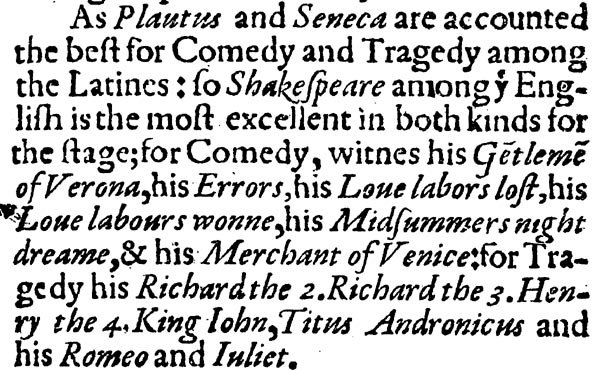 Early Modern Dramatists
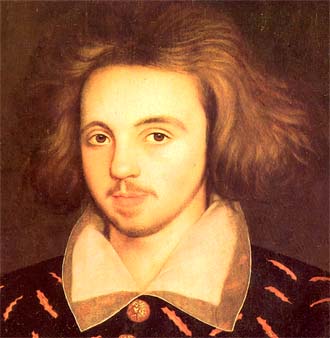 Christopher Marlowe (1564–1593)
Early Modern Dramatists
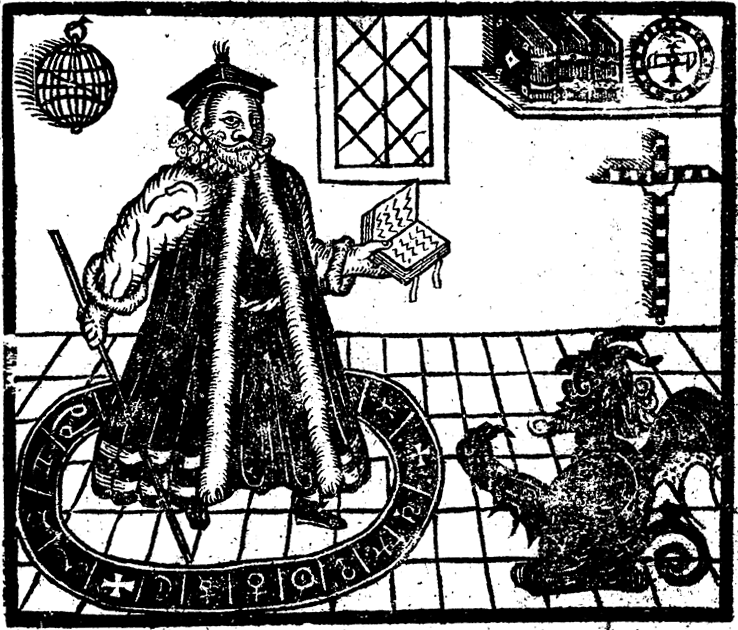 Dr. Faustus in his study
Early Modern Dramatists
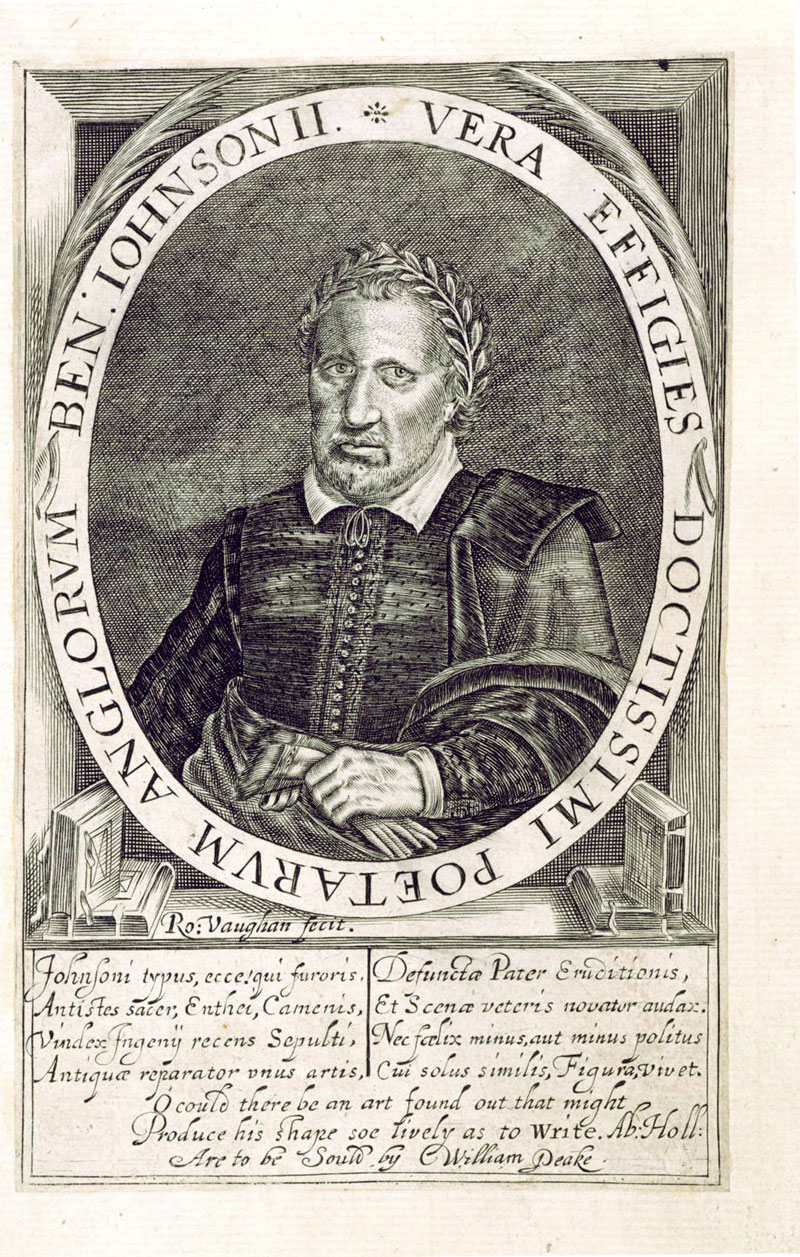 Ben Jonson (1572–1637)
Early Modern Dramatists
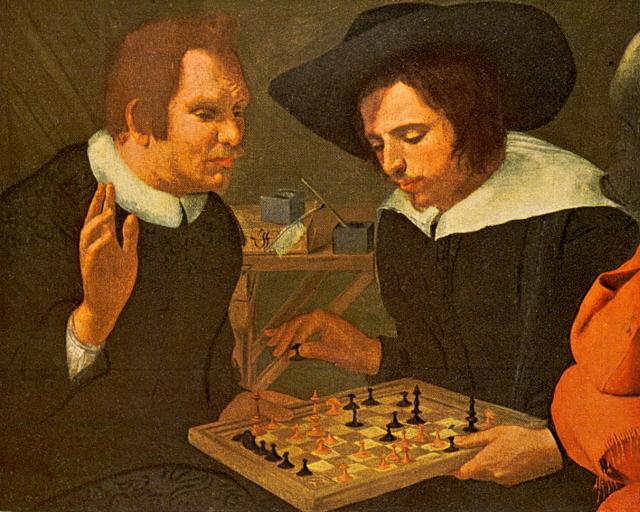 Ben Jonson and William Shakespeare Playing Chessby Karel van Mander (1604)
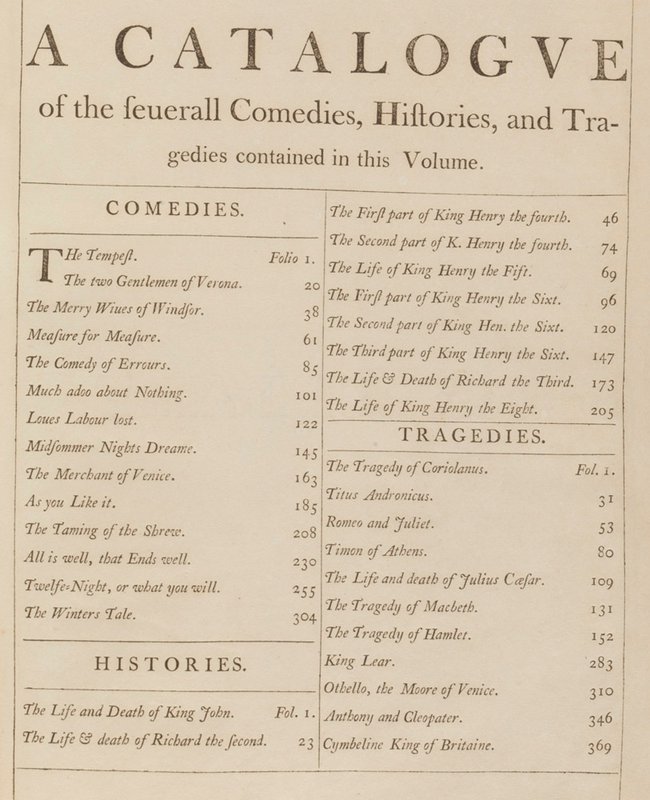 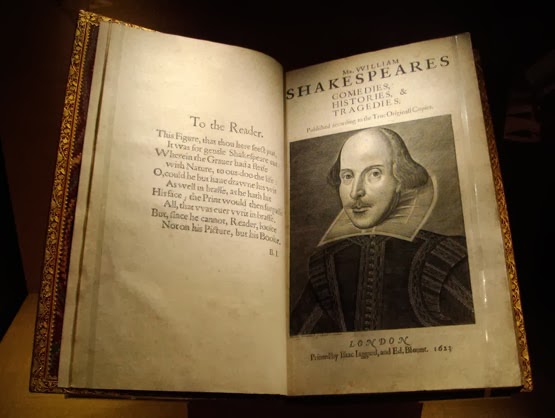 The so-called First Folio
of Shakespeare‘s Works (1623)
Shakespeare‘s Sources
Shakespearovy zdroje
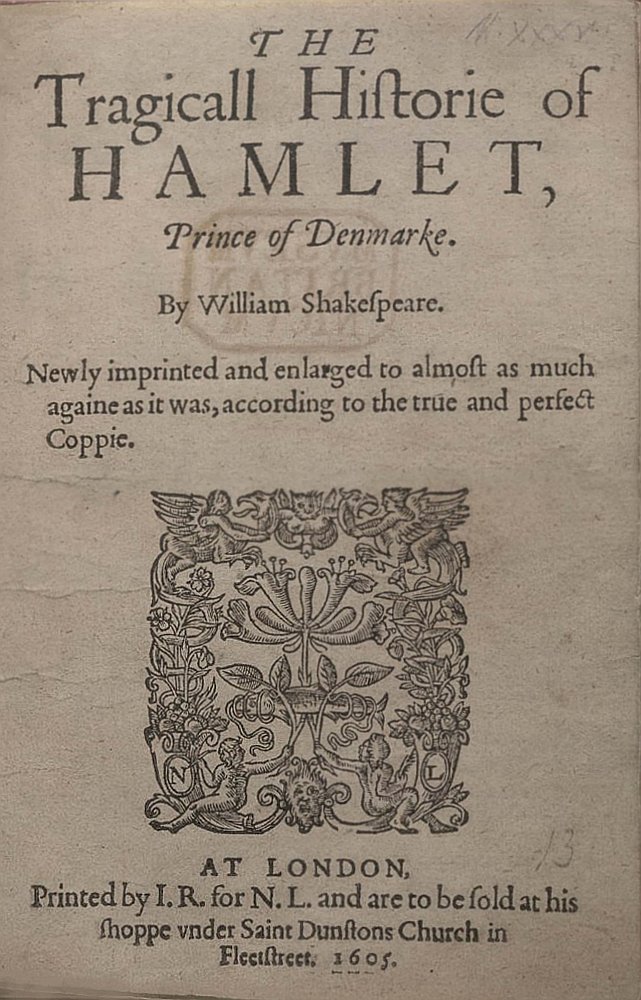 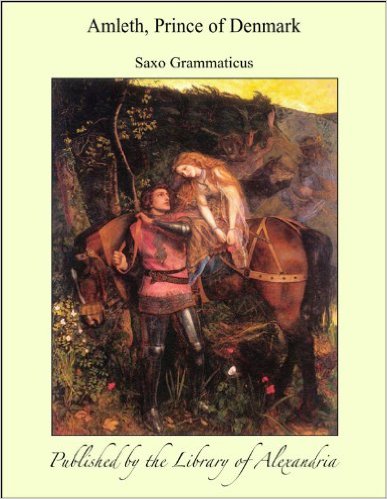 Shakespeare‘s Sources
Shakespearovy zdroje
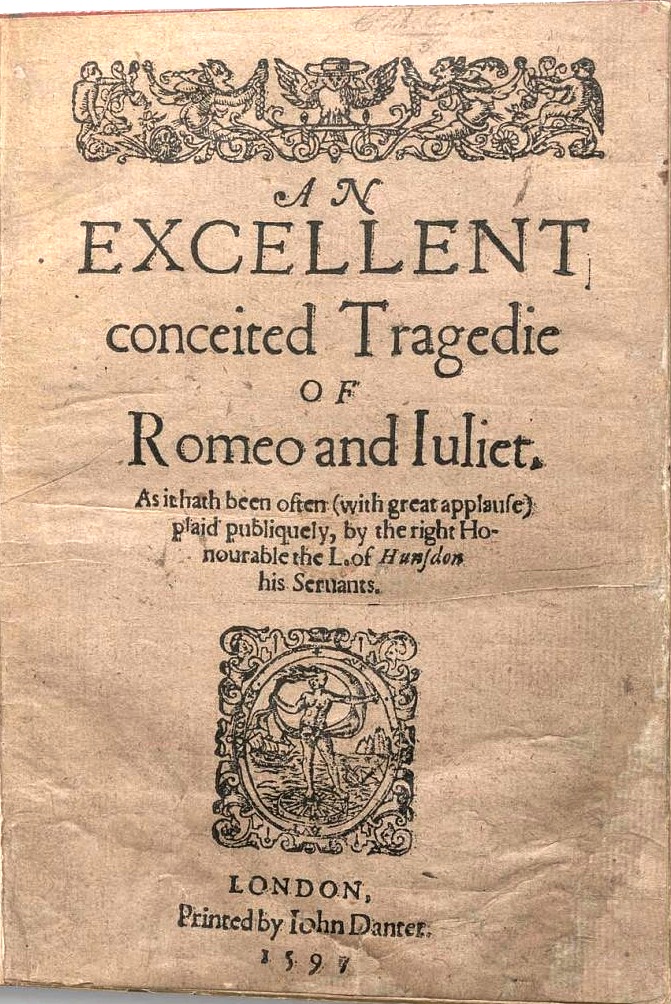 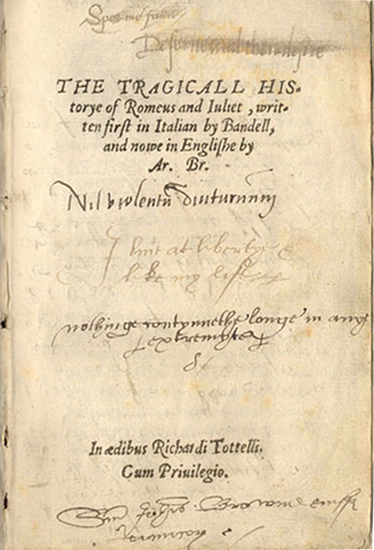 Shakespeare‘s Sources
Shakespearovy zdroje
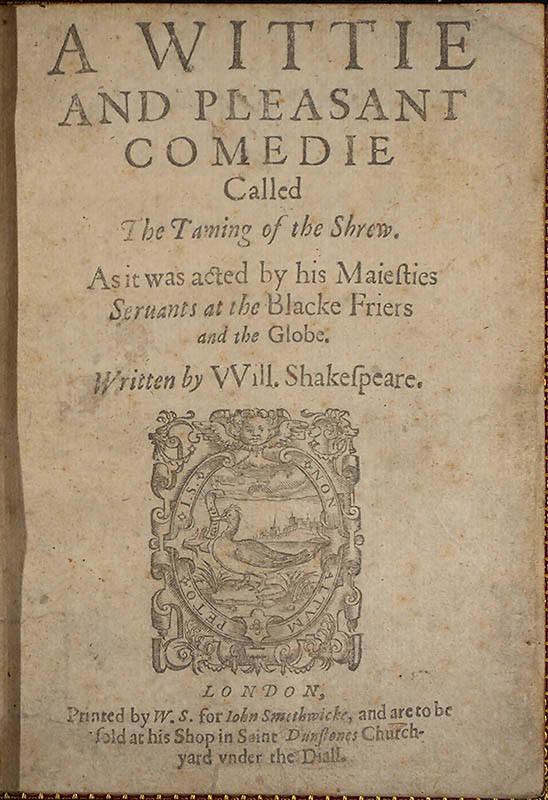 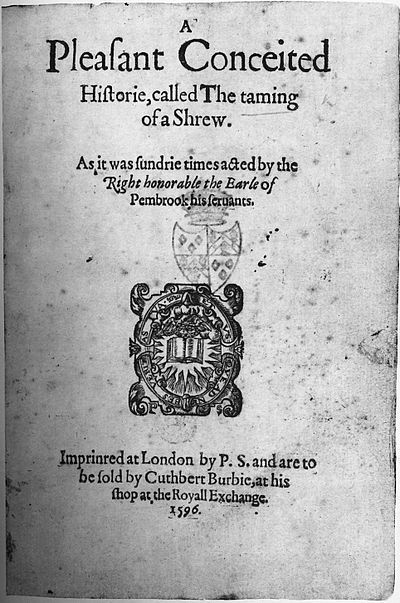 Shakespeare‘s Sources
Shakespearovy zdroje
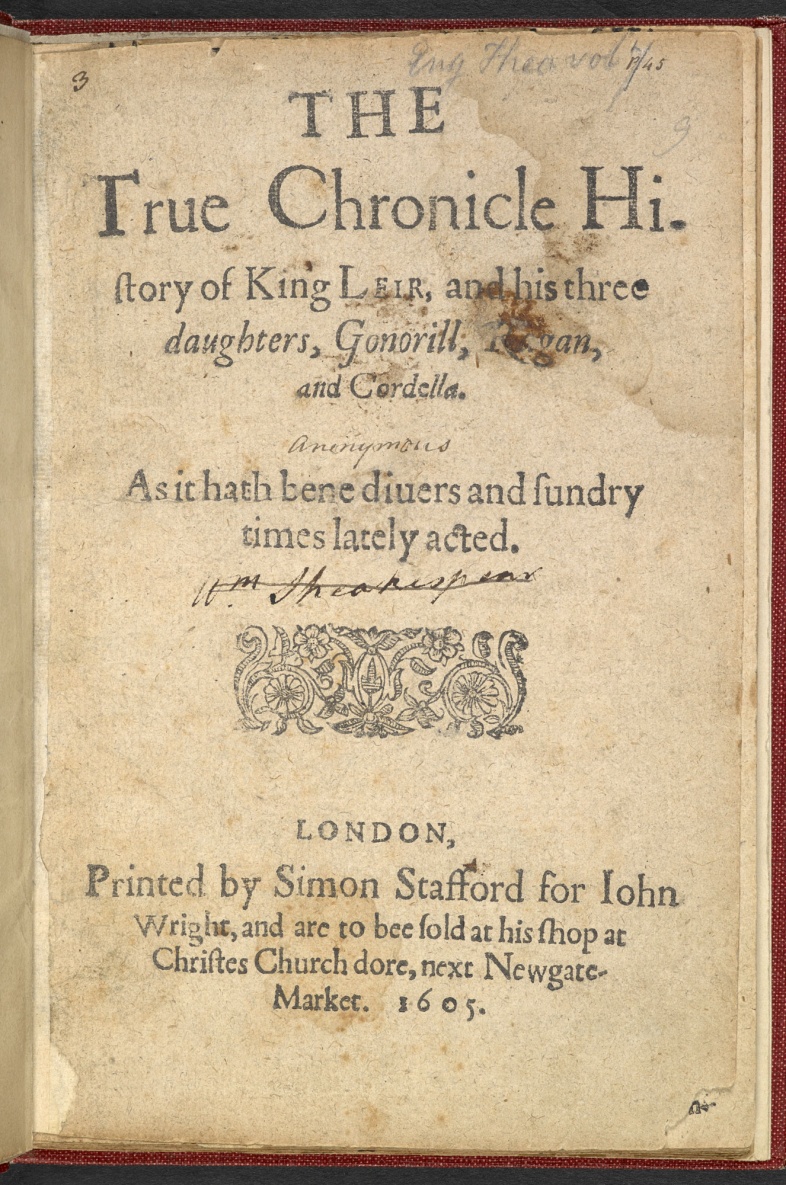 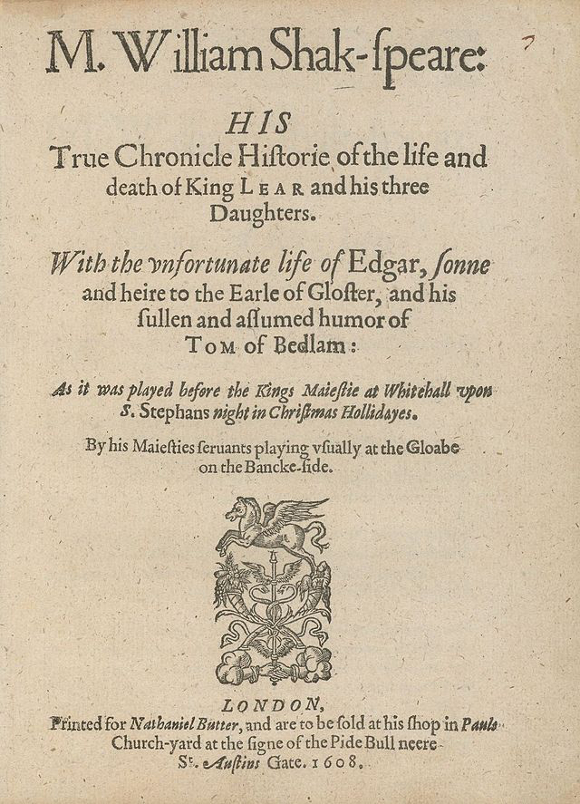 Shakespeare “Upstart Crow”
Robert Greene on William Shakespeare:

[T]rust them not: for there is an vpstart Crow, beautified with our feathers, that with his Tygers hart wrapt in a Players hyde, supposes he is as well able to bombast out a blanke verse as the best of you: and being an absolute Iohannes fac totum, is in his owne conceit the onely Shake-scene in a countrey.
(Groats-worth of Wit, 1592)
Shakespeare “Upstart Crow”
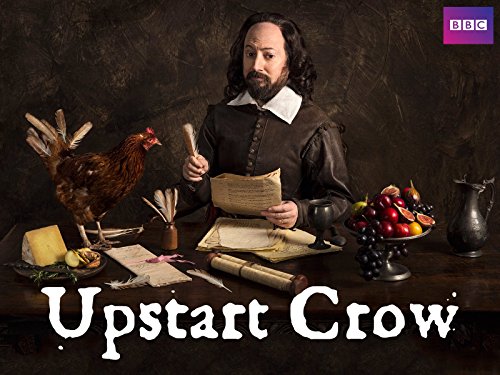 Early-modern English Actors
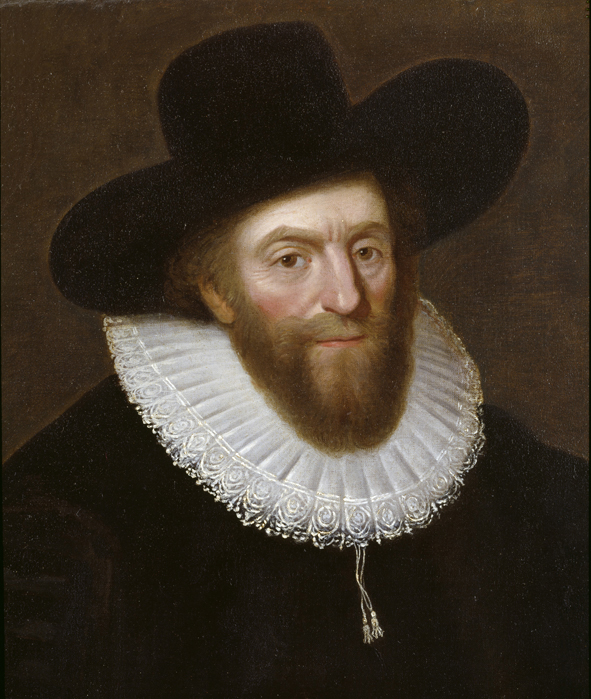 Edward Alleyn (1566–1626)
Early-modern English Actors
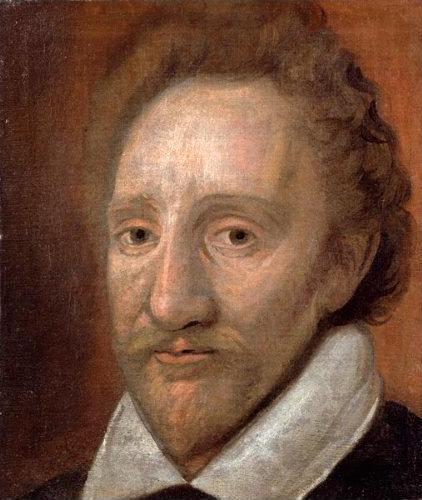 Richard Burbage (1567–1619)
Early-modern English Actors
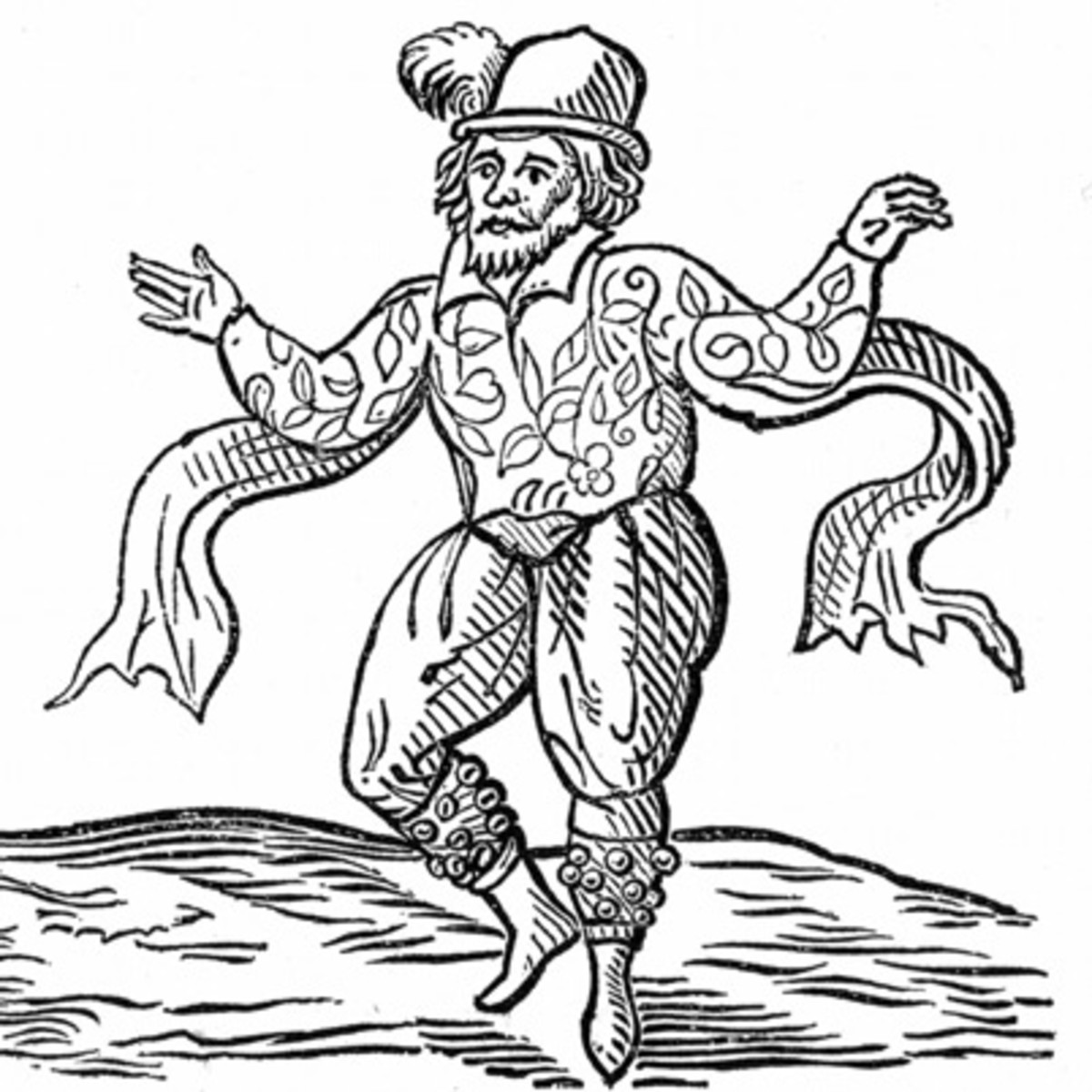 Will Kempe (died 1603)
Early-modern English Actors
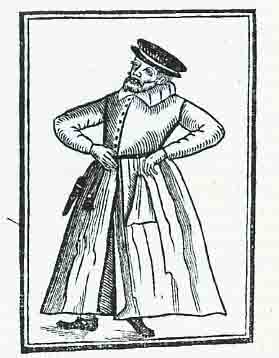 Robert Armin (c. 1563-1615)
Shakespeare’s F1 (c. 30x38 cm)                   Q1 of Hamlet (c. 24x30 cm)
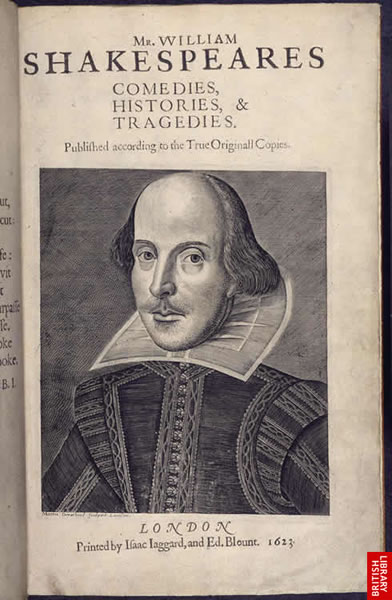 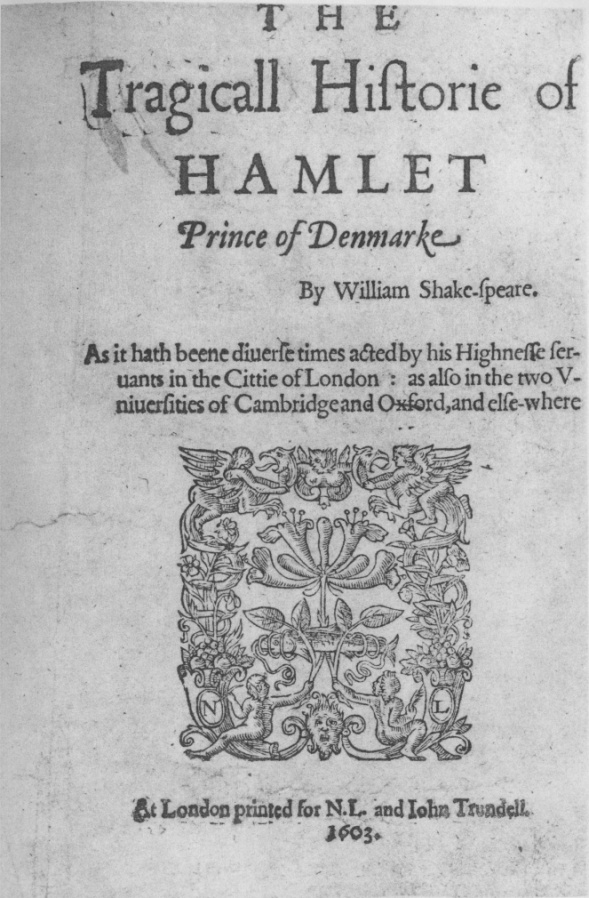 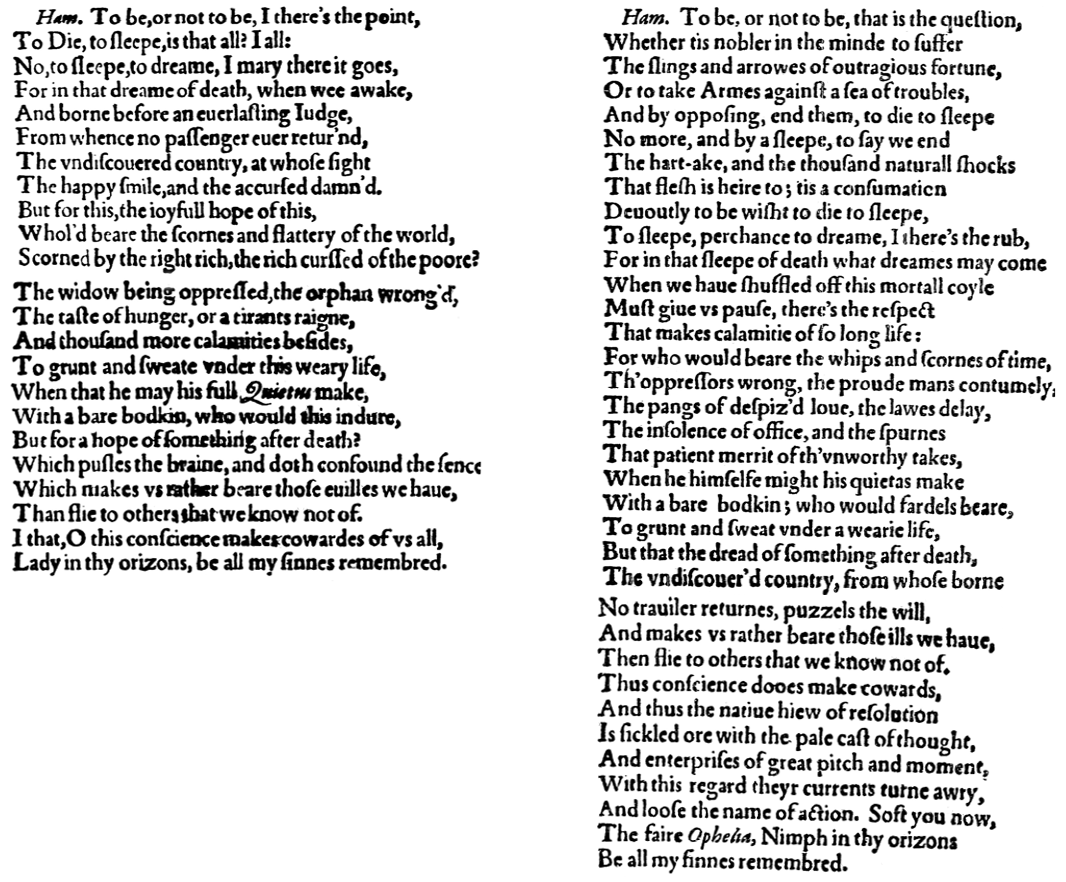 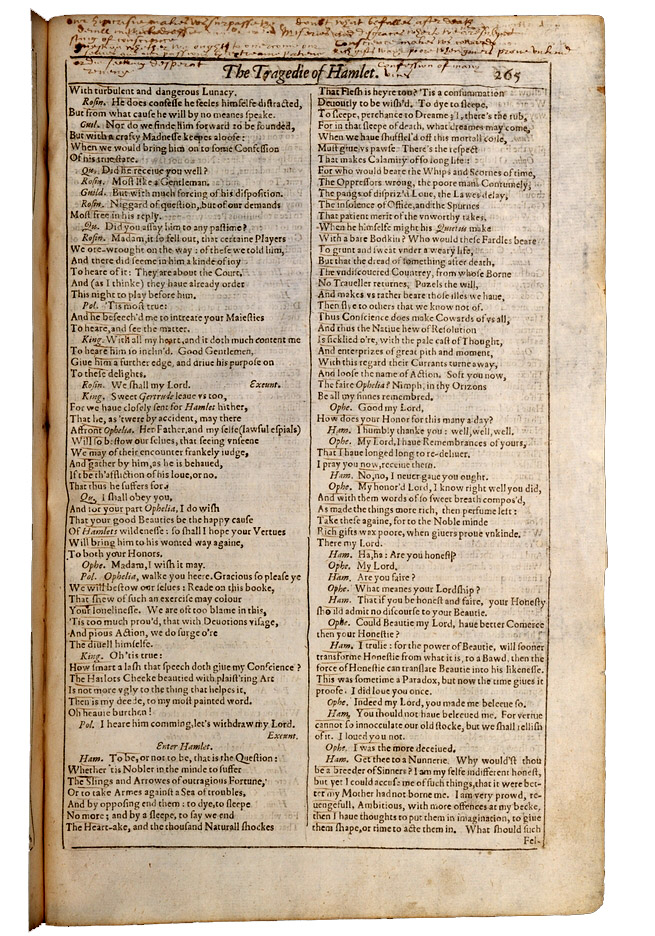 [Q]uestion whether we ought  to ouercome our selues  and our passions  by extreame patience or die seeking  desperat reuenge.

(The Meisei First Folio)
Hamlet‘s Skull
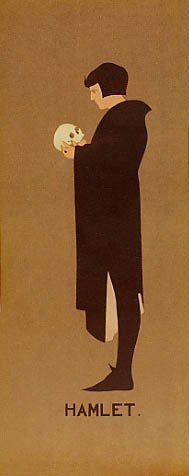 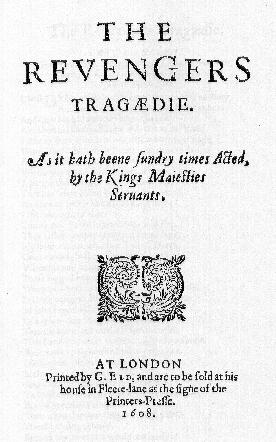 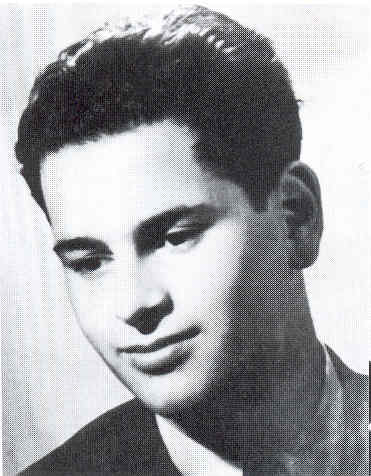 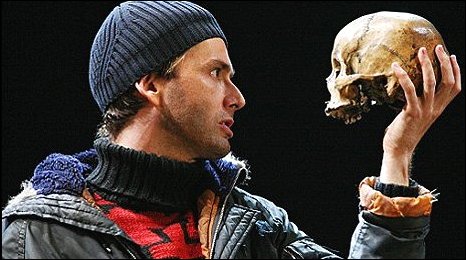 Shakespeare’s Language
Words:

Abstemious, antipathy, critical, frugal, dwindle, extract, horrid, vast, hereditary, excellent, eventful, barefaced, assassination, lonely, leapfrog, indistinguishable, well-read, zany…

Phrases:

Vanish into thin air, play fast and loose, the milk of human kindness, remembrance of things past, cold comfort, salad days, flesh and blood, the wish is father to the thought, be cruel to be kind, blinking idiot, it’s Greek to me…
Shakespeare on Screen
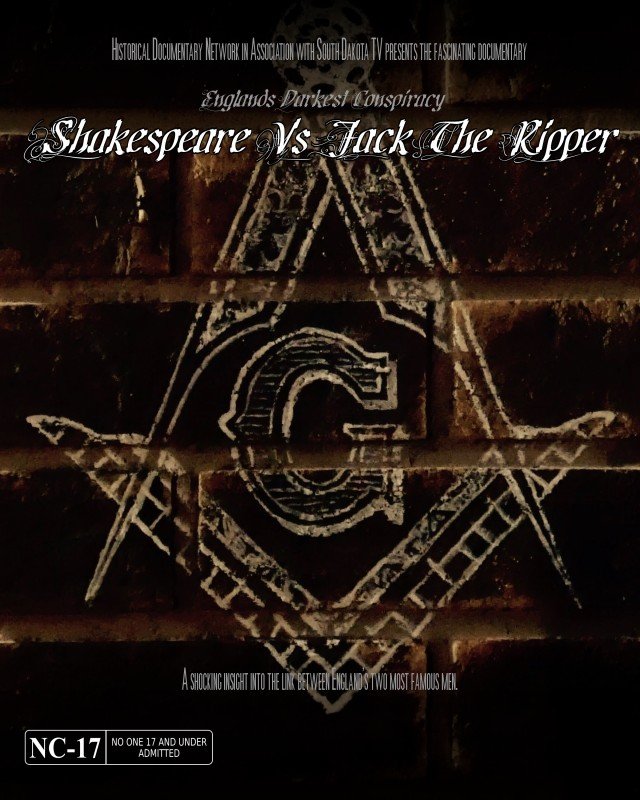 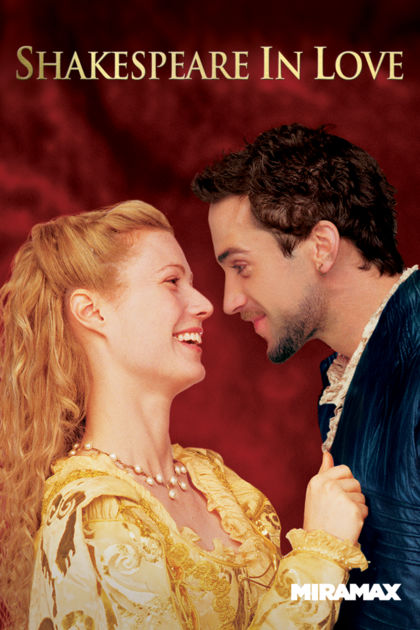 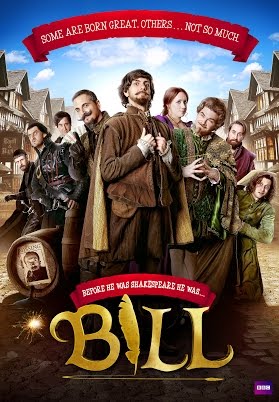 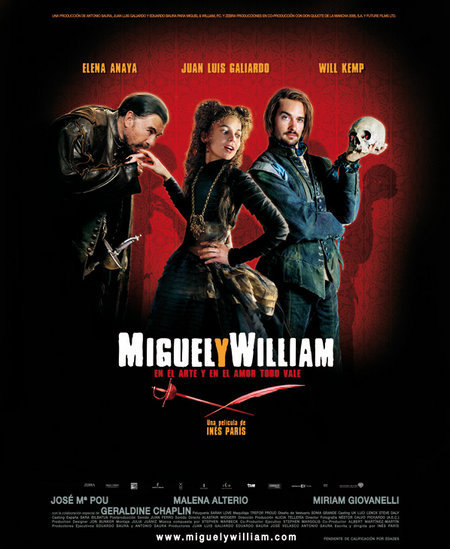 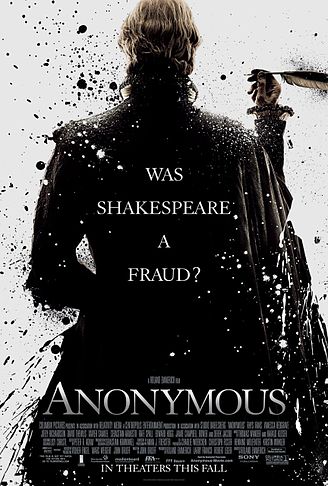